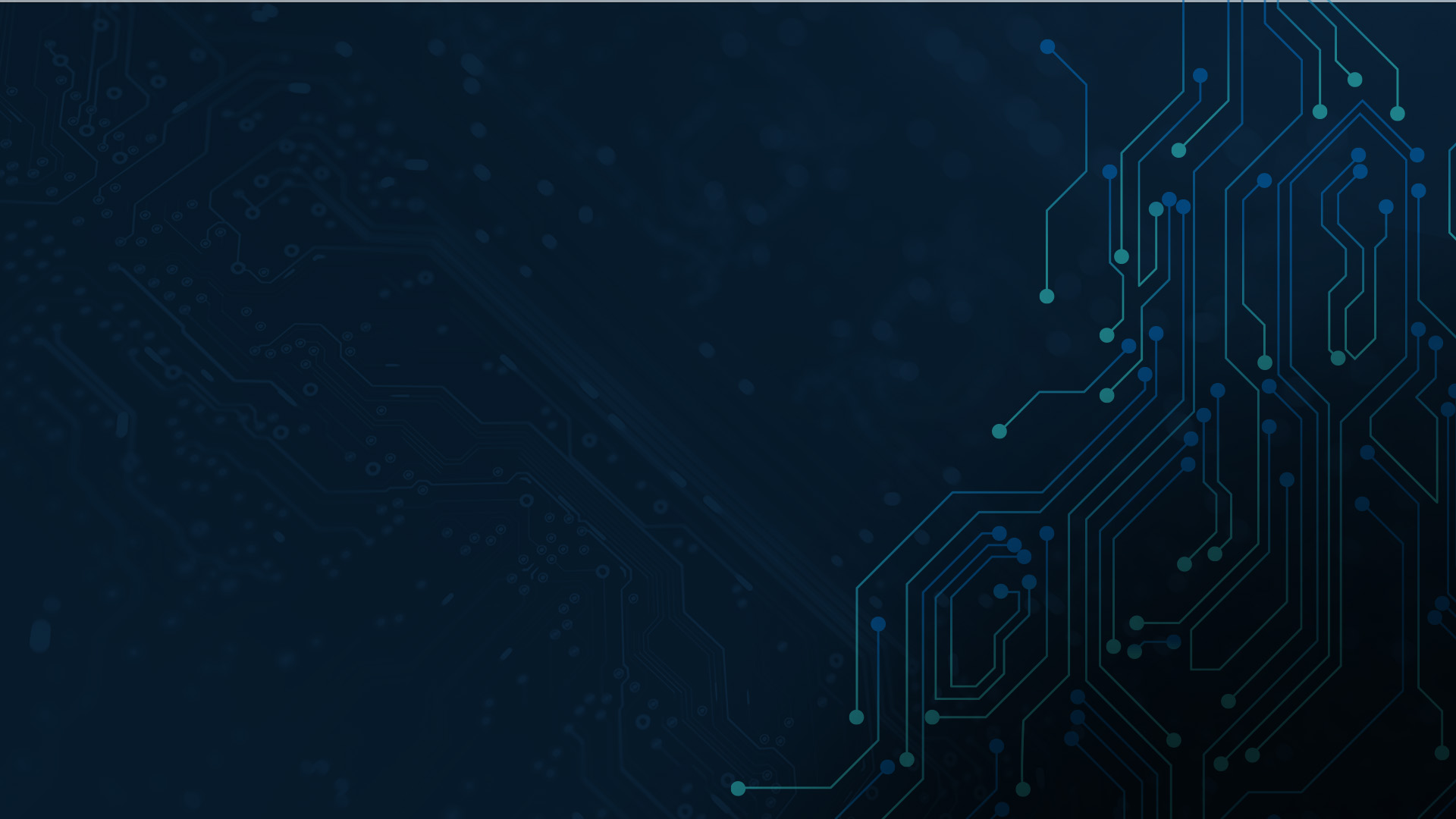 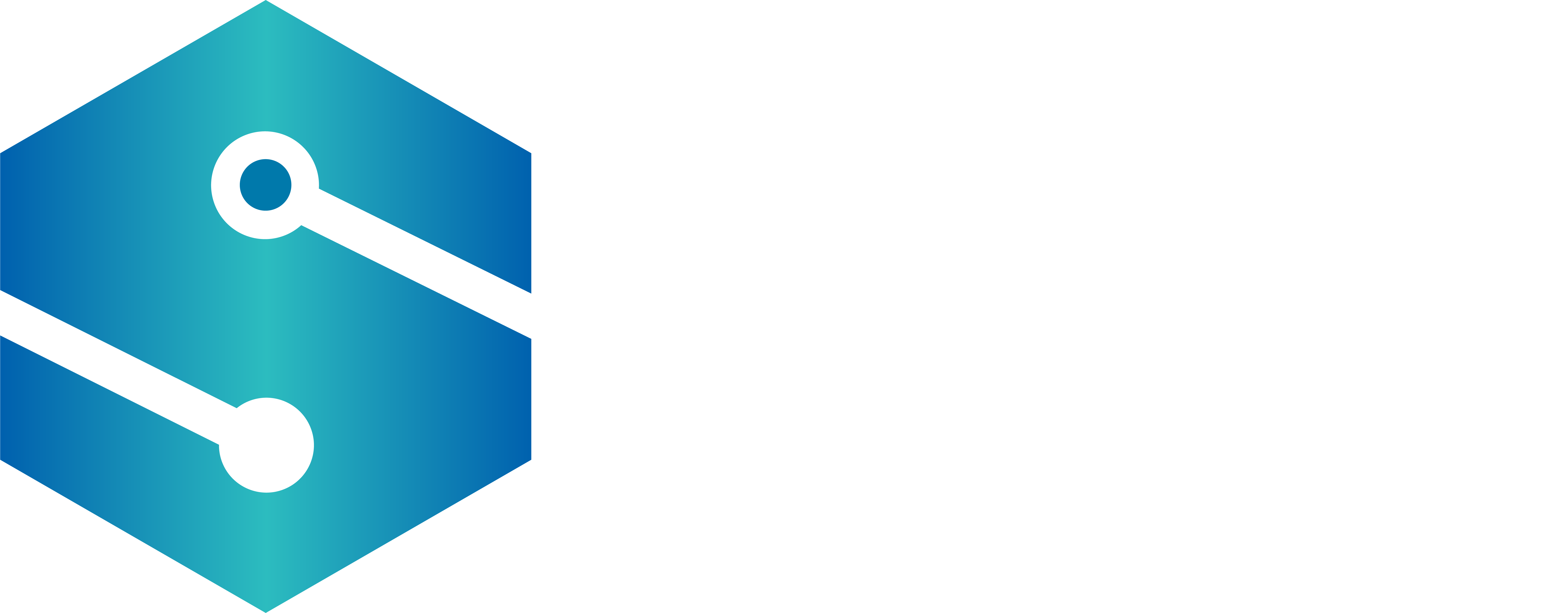 Insert Title Here
June 24–26, 2024 | Santa Clara, CA
#SensorsConverge